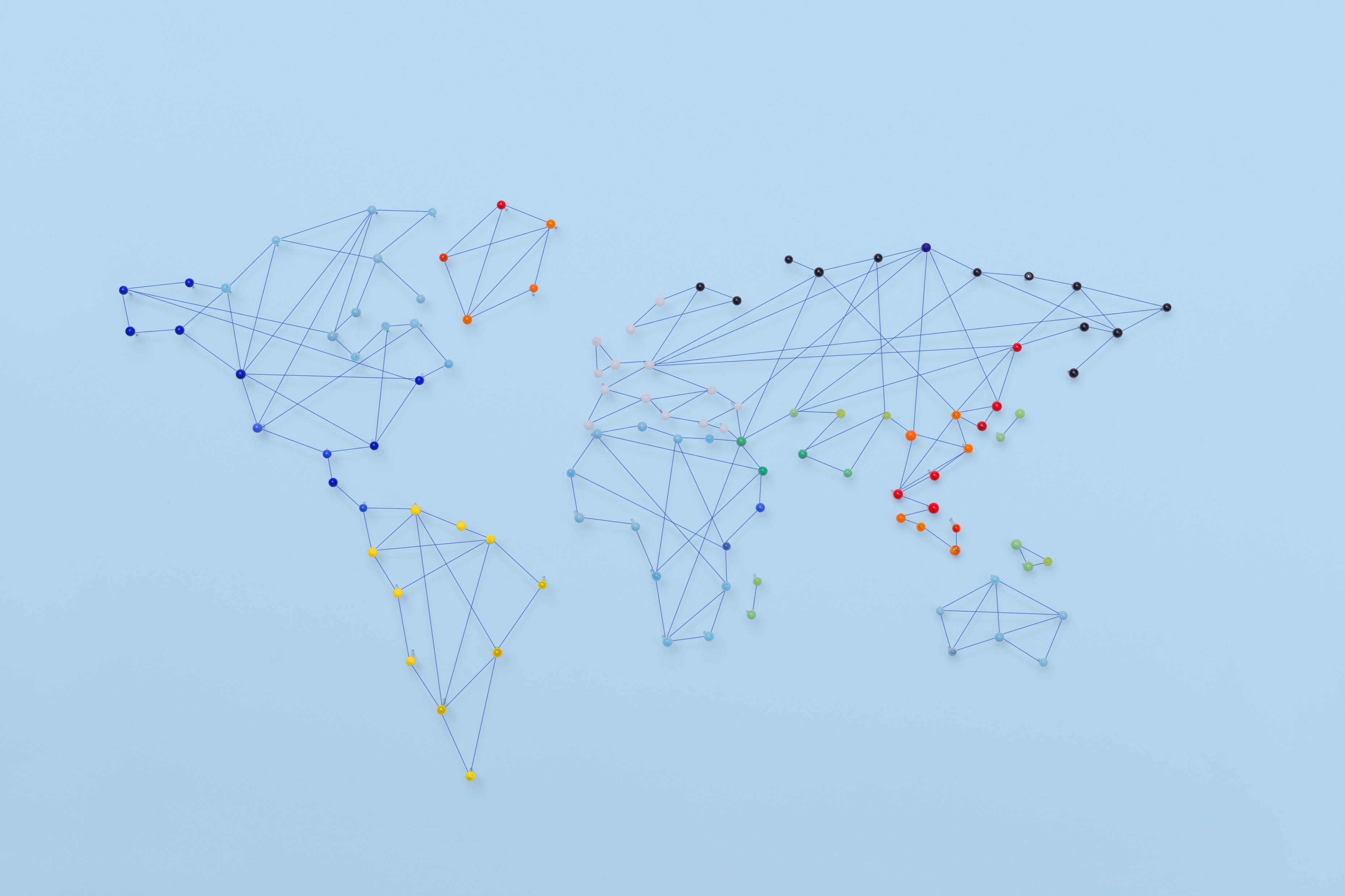 Autorisasjon av landmålere
Tjeneste(r) fra Kartverket på Altinn 3
Brukscase
To tjenester
Søknad om autorisasjon som landmåler
Hovedskjemaet – det som brukes for søknader etter begge ordninger
Informasjon om søker + fakturainformasjon + vedlegg
Vedlegg til søknad om autorisasjon som landmåler
Ettersending av vedlegg dersom opprinnelig søknad var mangelfull
Identifisere søknad det er tillegg til + vedlegg
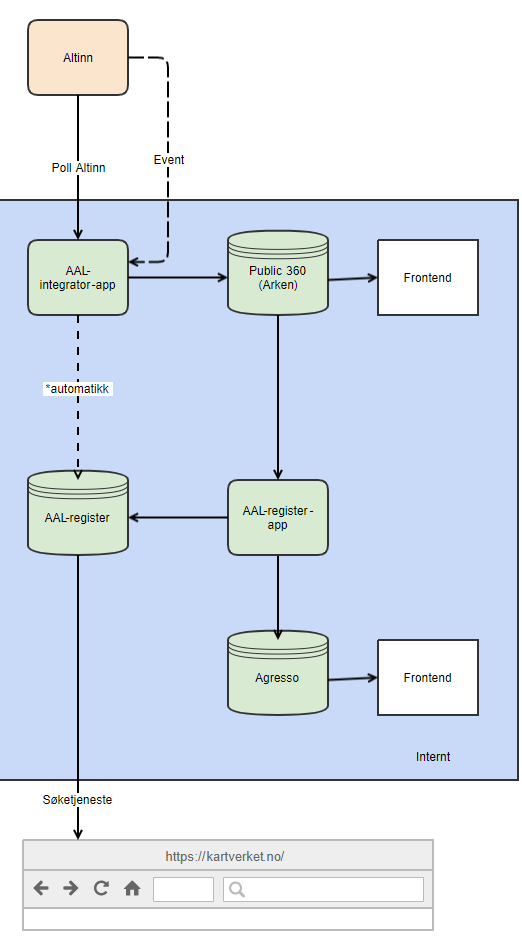 Bak kulissene
Integrator-app som poller mot Altinn (Storage)
Pusher data videre til arkivsystem, og flyttes deretter til register
Framtidige endringer:
Bruk av event istedenfor poll
Automatikk fra integrator til register
Tilby søketjeneste for innvilgede autorisasjoner
Spørsmål eller kommentarer?
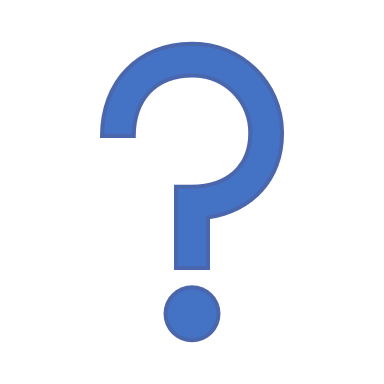